編輯圖片
縮放圖片
縮放圖片
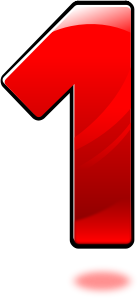 游標移到圖片藍框上的點就會出現雙箭頭，
按著左鍵拖曳就可以改變圖片大小。
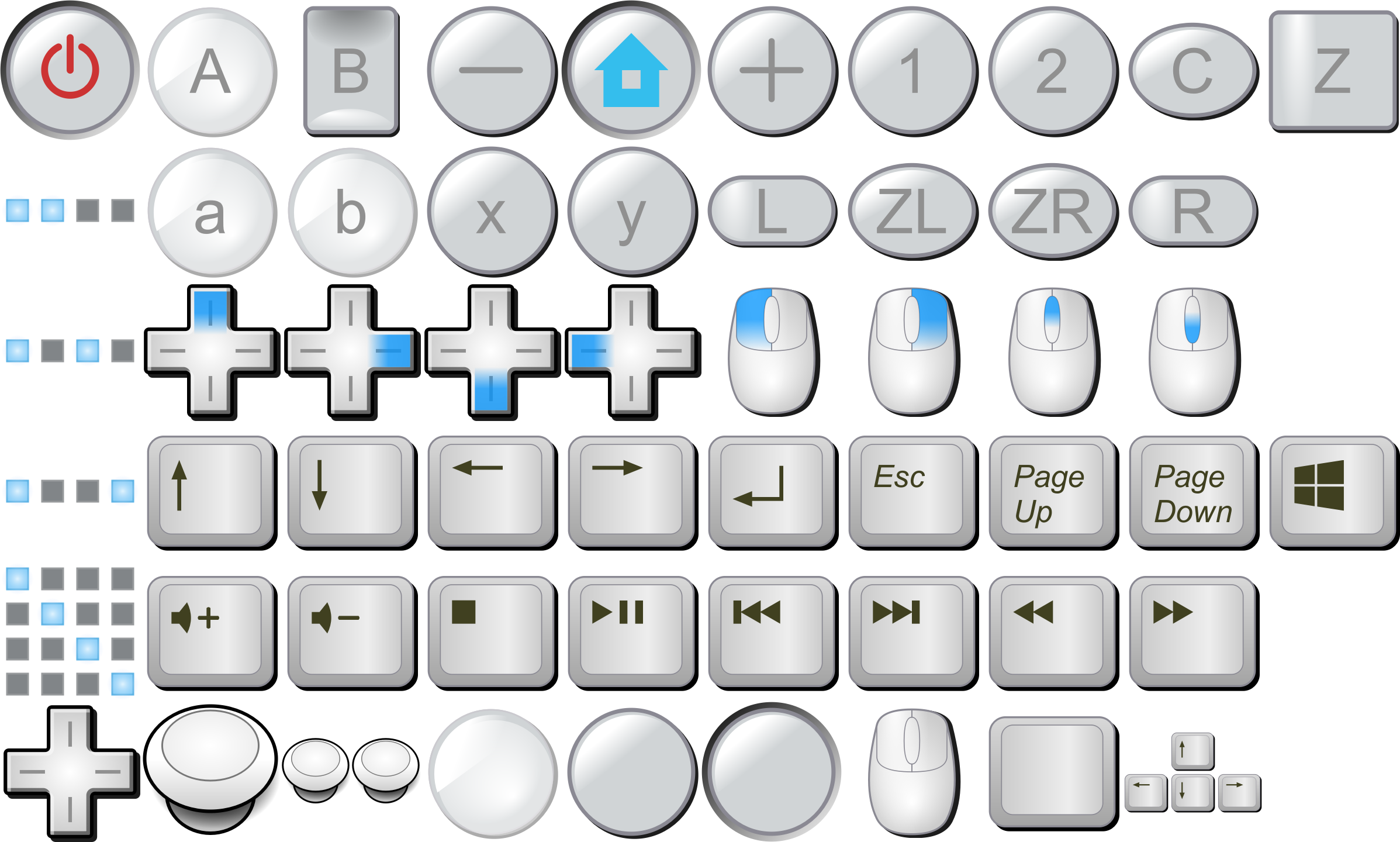 3
調整透明度
圖片透明度
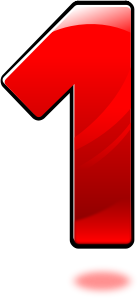 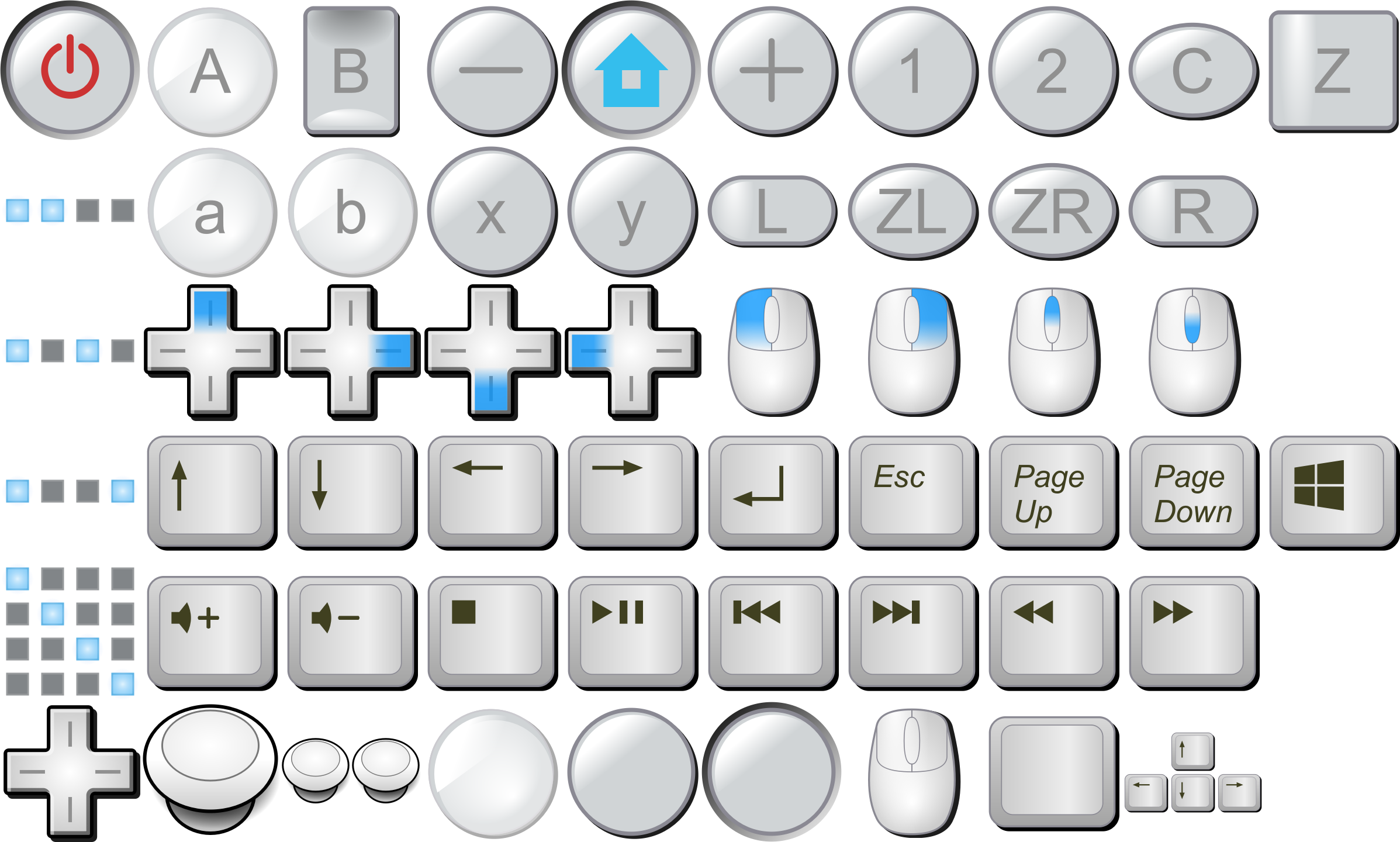 在圖片上按右鍵
5
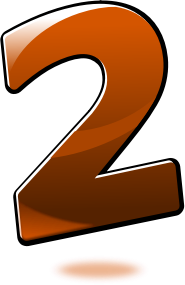 6
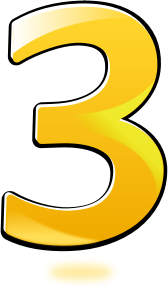 7
裁剪圖片
裁剪圖片
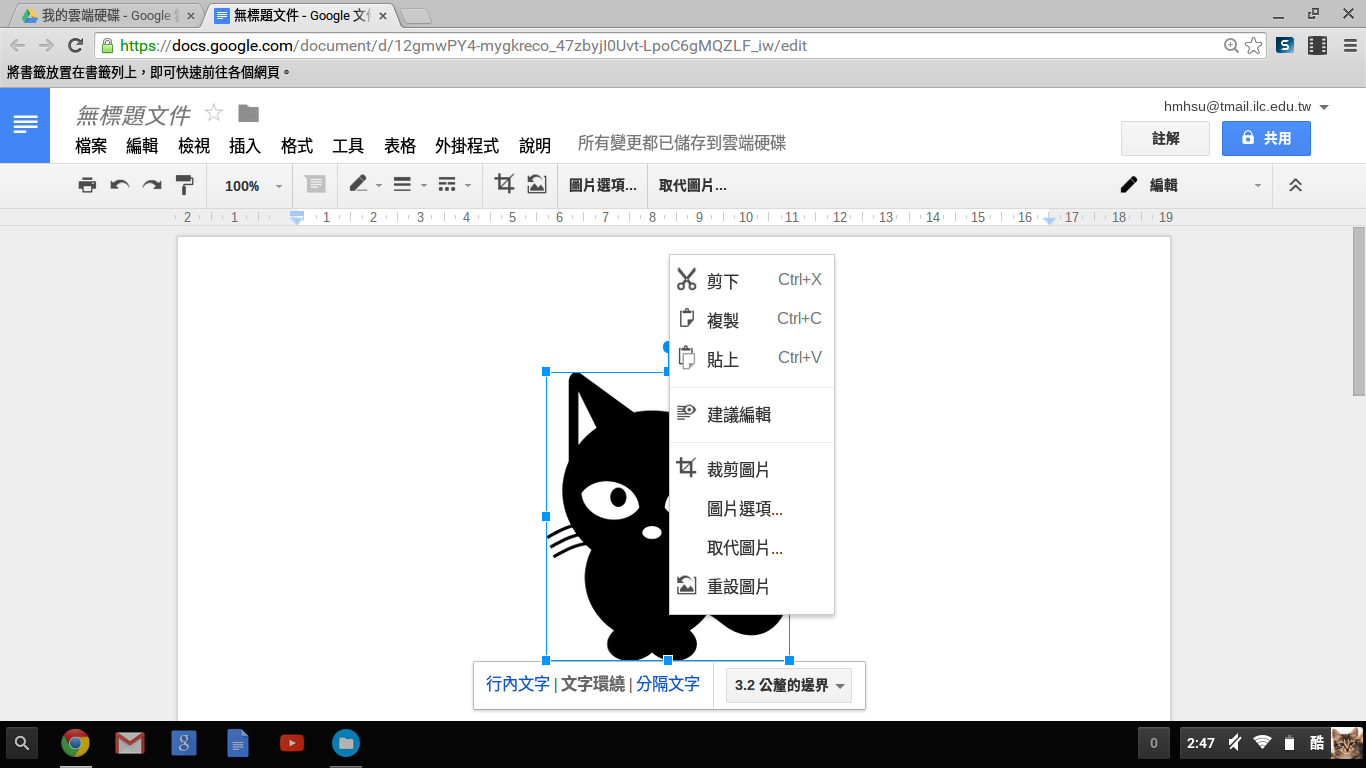 或點選圖片後按裁剪圖片
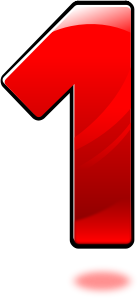 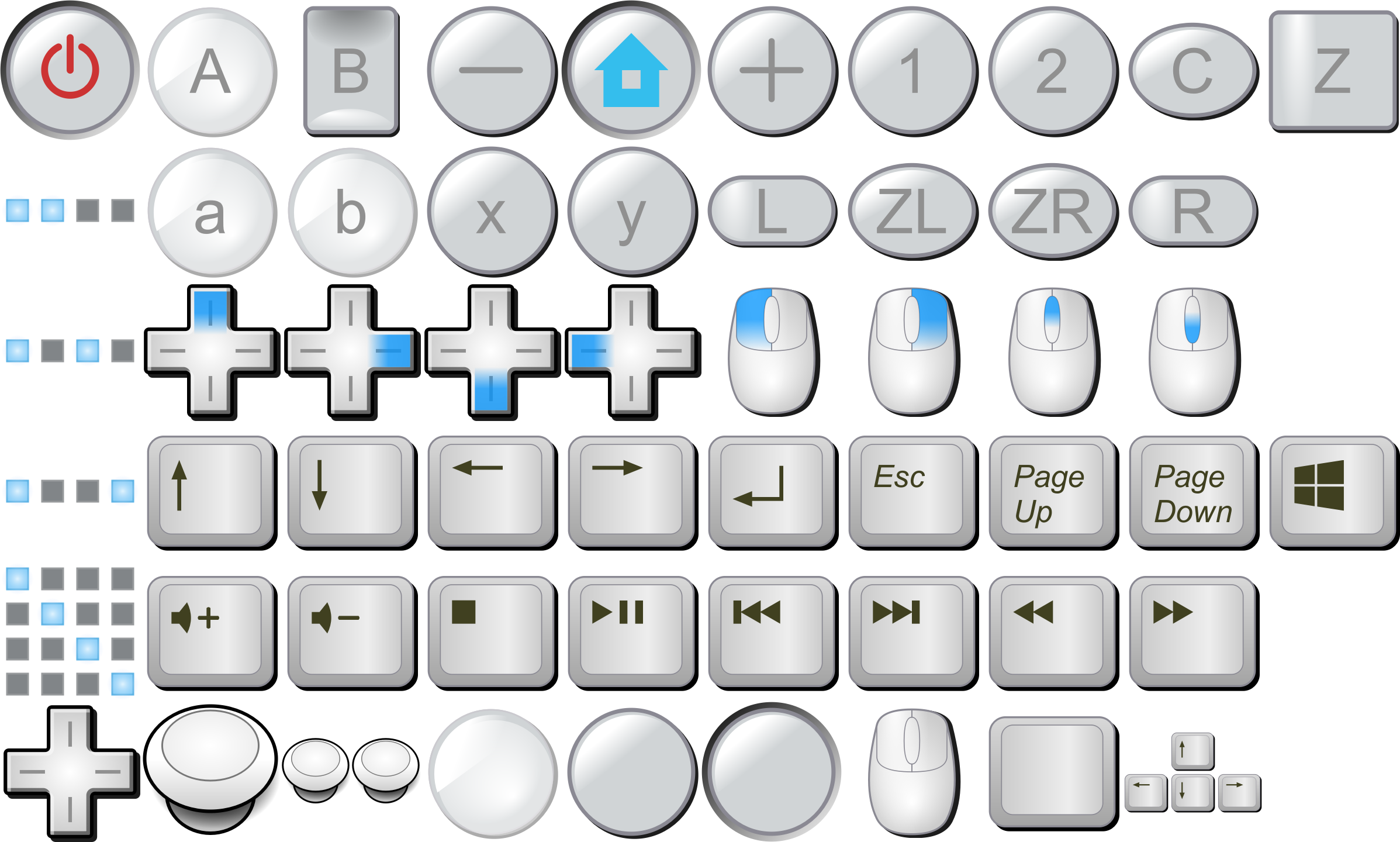 在圖片上按右鍵
9
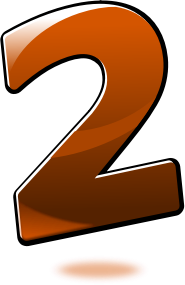 10
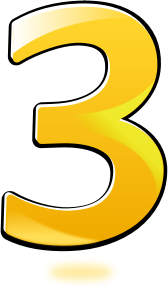 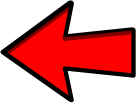 按著左鍵，
拉出圖片留下的範圍
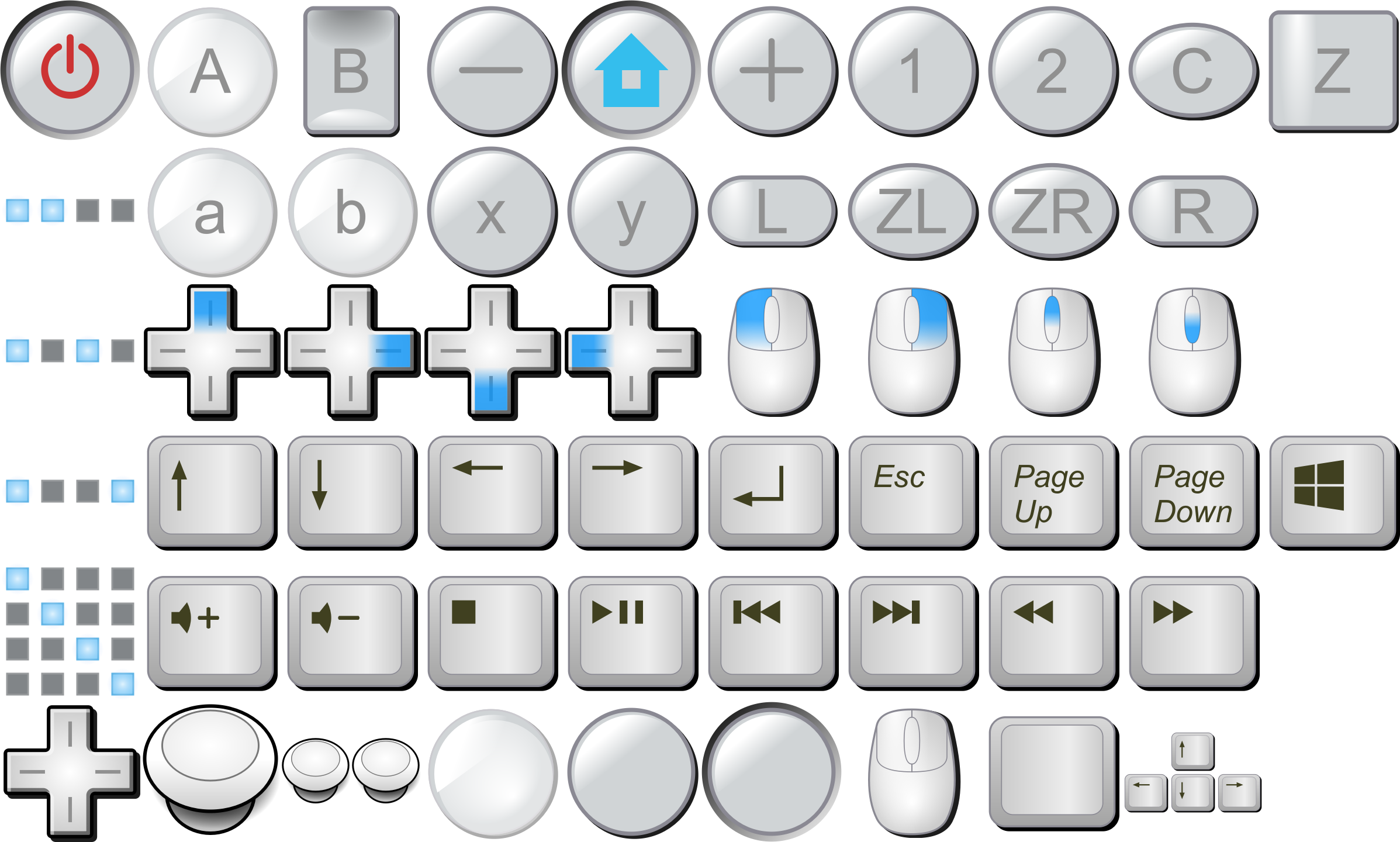 11
完成剪裁
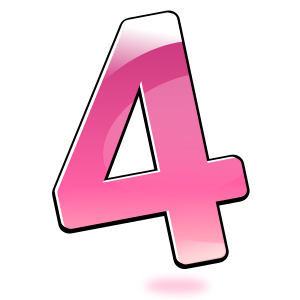 12